New features in Moodle
From 3.4 to 3.6
GDPR compliance
Age of consent
Data request interface for users (for export or deletion)
Plugin privacy tool showing where private data is stored in Moodle
Site policies management
User agreement management
New Dashboard
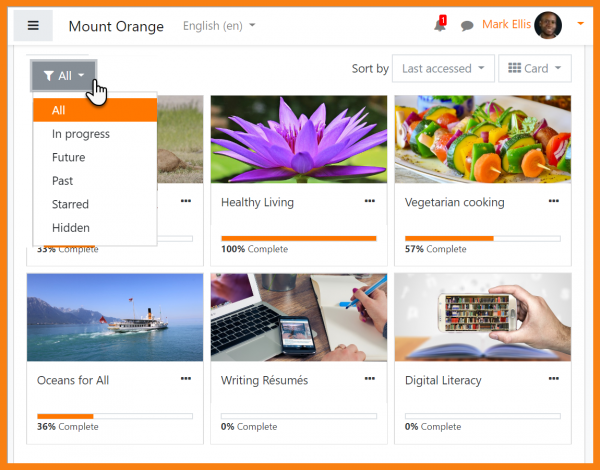 [Speaker Notes: Vidéo:
http://flizotte.profweb.ca/video/2019-05-23_13-35-46.mp4]
New Dashboard
With a timeline
New icons
Audio and video recording
Better user management
Badge based on badges
Filter questions with tags
Tagging questions and filtering
New global search
Messaging improvements
Add files in assignment feedback comments
Sources
Most images from Moodle.org community site

For more details about Moodle releases

https://docs.moodle.org/dev/Moodle_3.6_release_notes

https://docs.moodle.org/dev/Moodle_3.5_release_notes